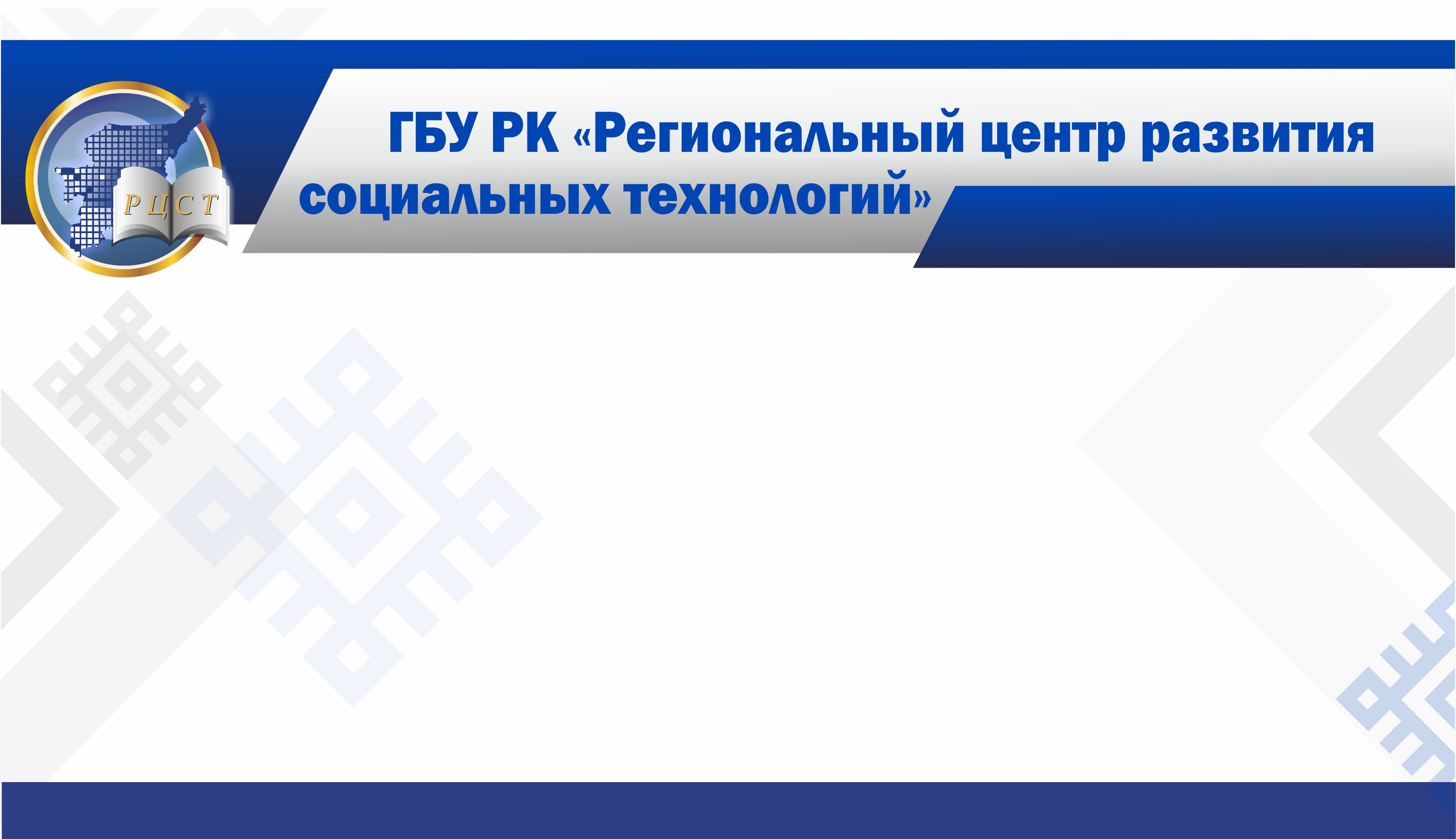 Мероприятия, реализуемые организациями социального обслуживания в рамках деятельности клубов «Активное долголетие»
Пучкова Марина Николаевна,
специалист по социальной работе
отделения по развитию форм работы с гражданами пожилого возраста и ветеранами
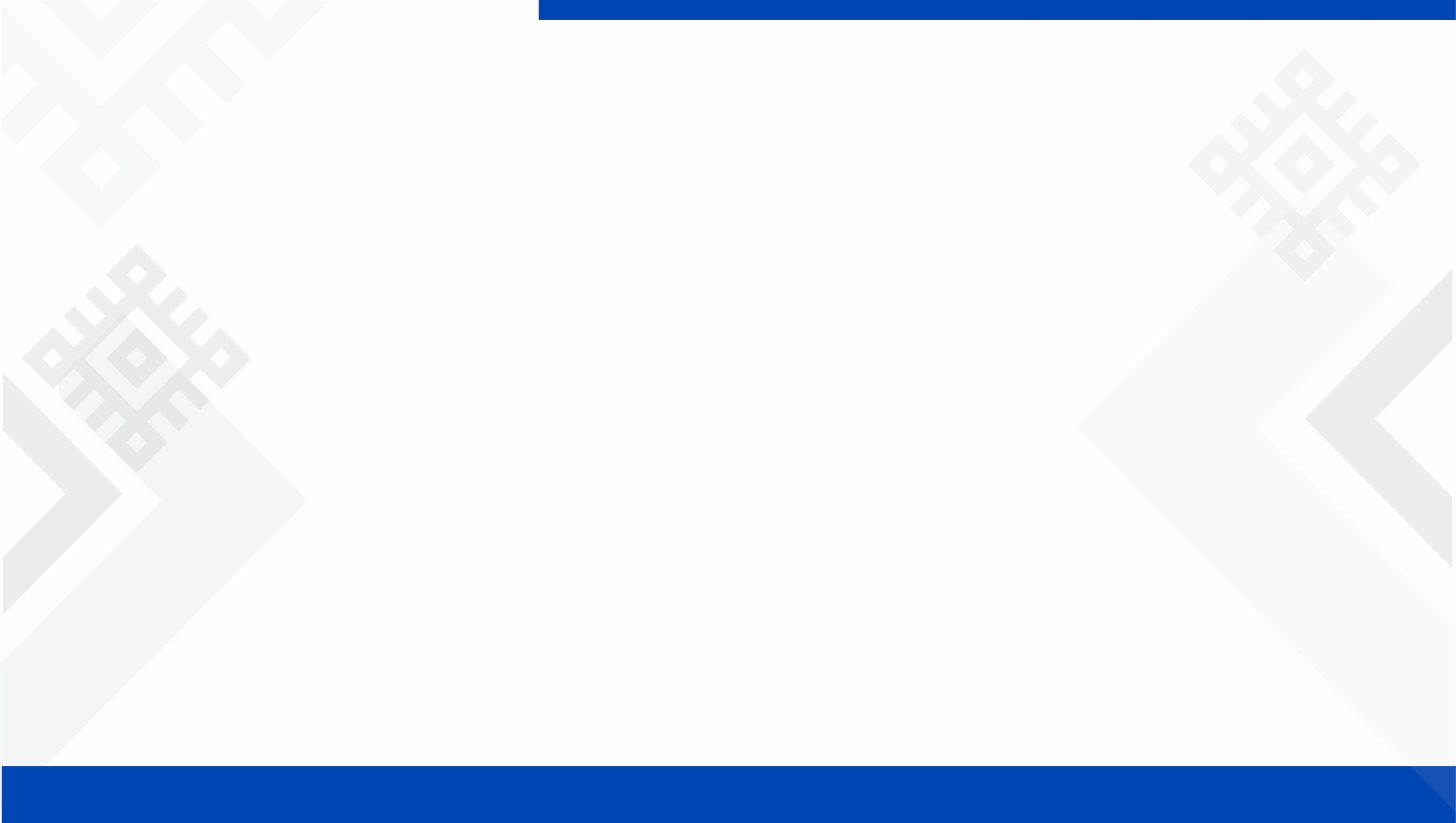 Анкета для сотрудников организаций социального обслуживания населения, 
ответственных за реализацию проектов и программ, направленных на улучшение положения и качества жизни граждан старшего поколения
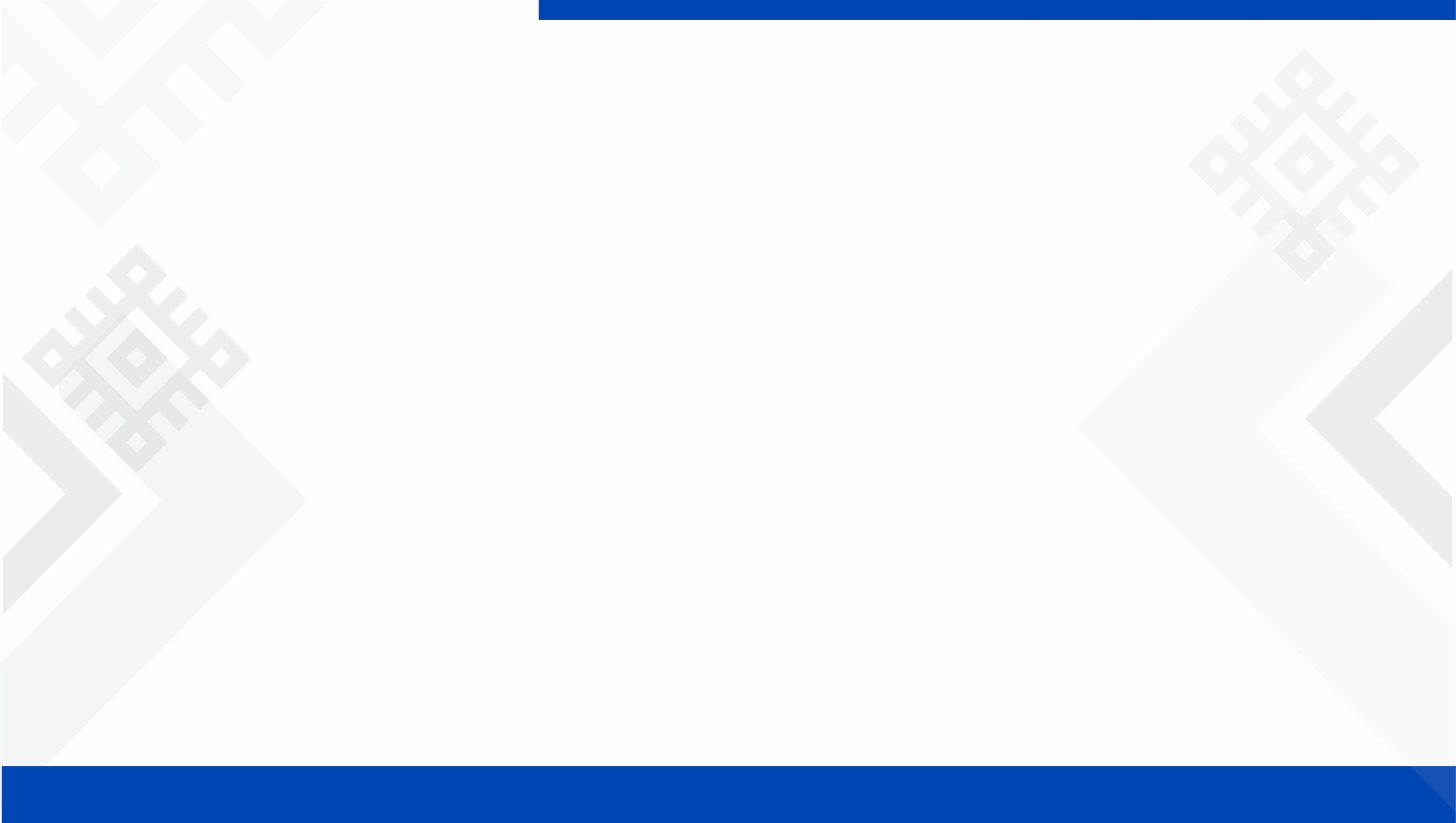 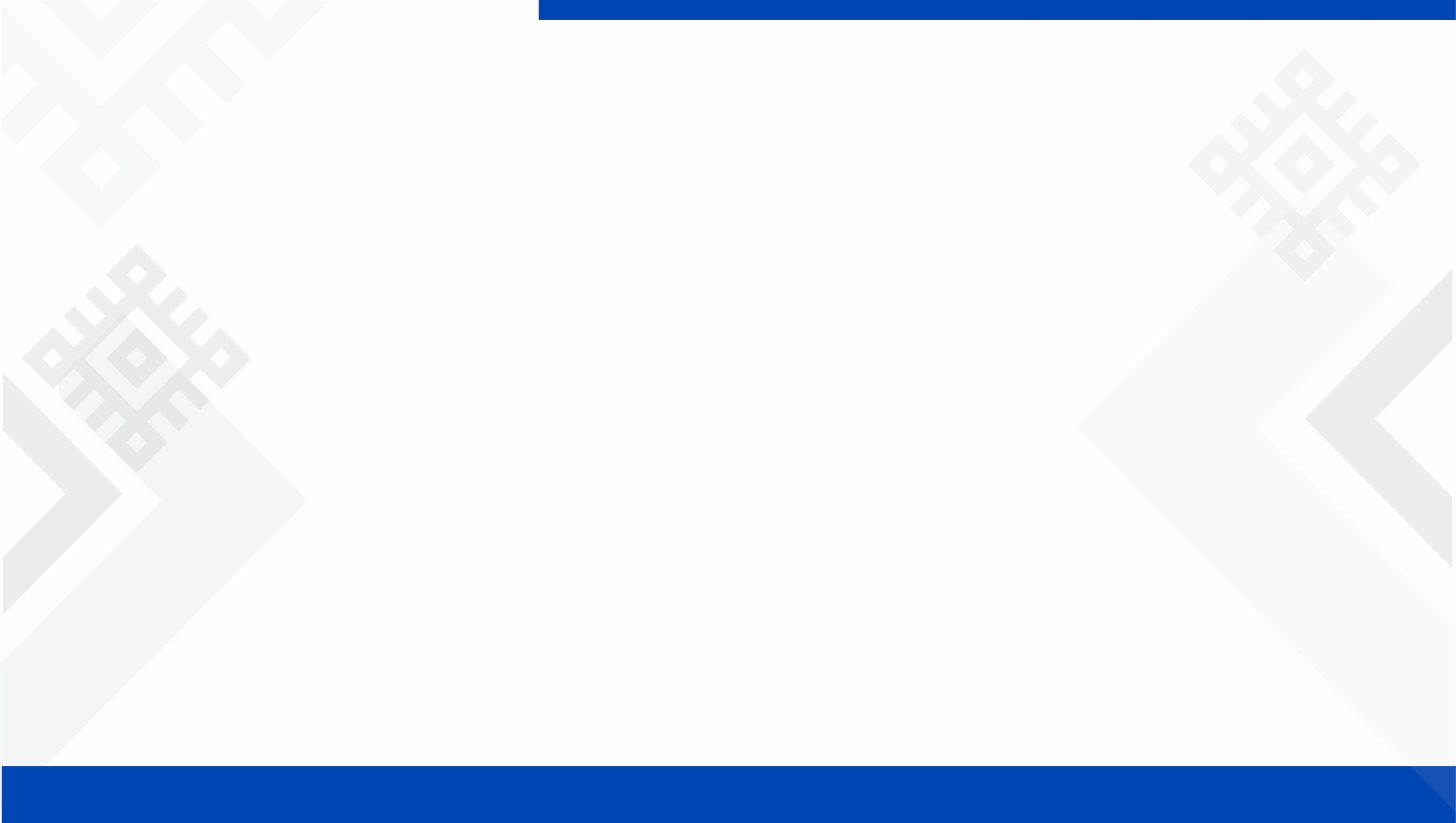 Программы, технологии, проекты, разработанные в организациях по обучению граждан старшего возраста основам компьютерной грамотности
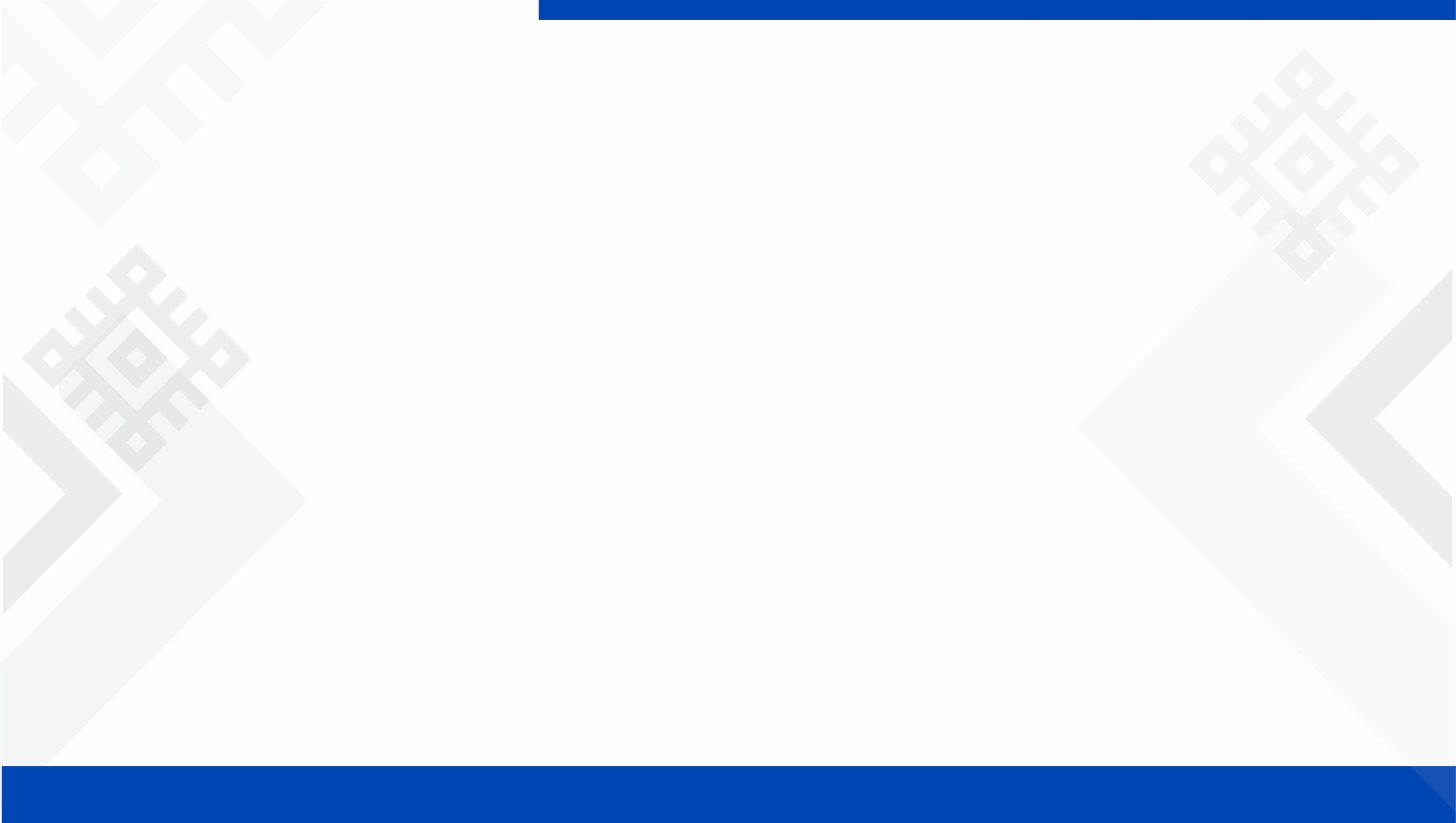 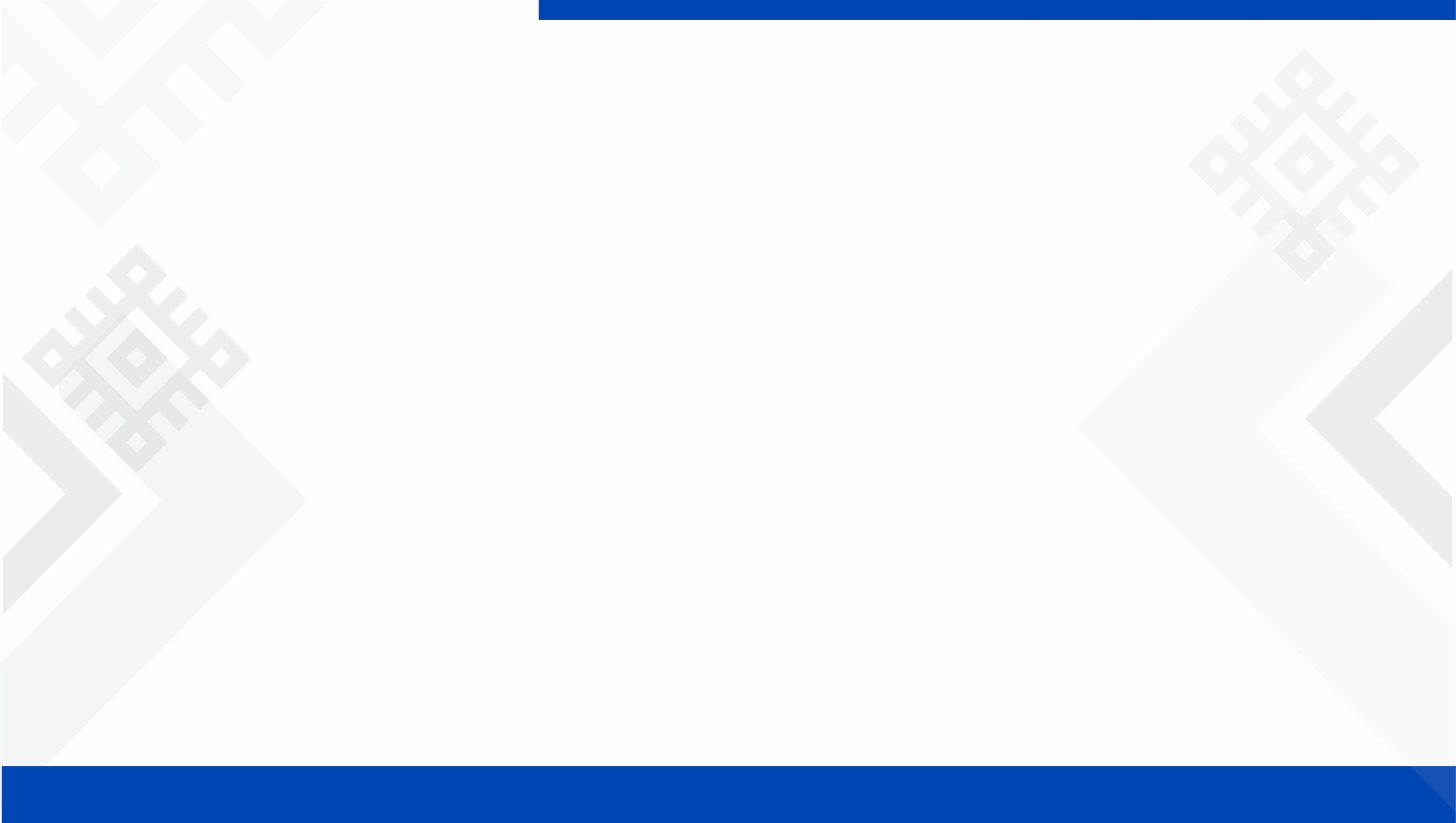 Программы, технологии, проекты, разработанные в организациях в рамках организации деятельности по интересам граждан старшего поколения
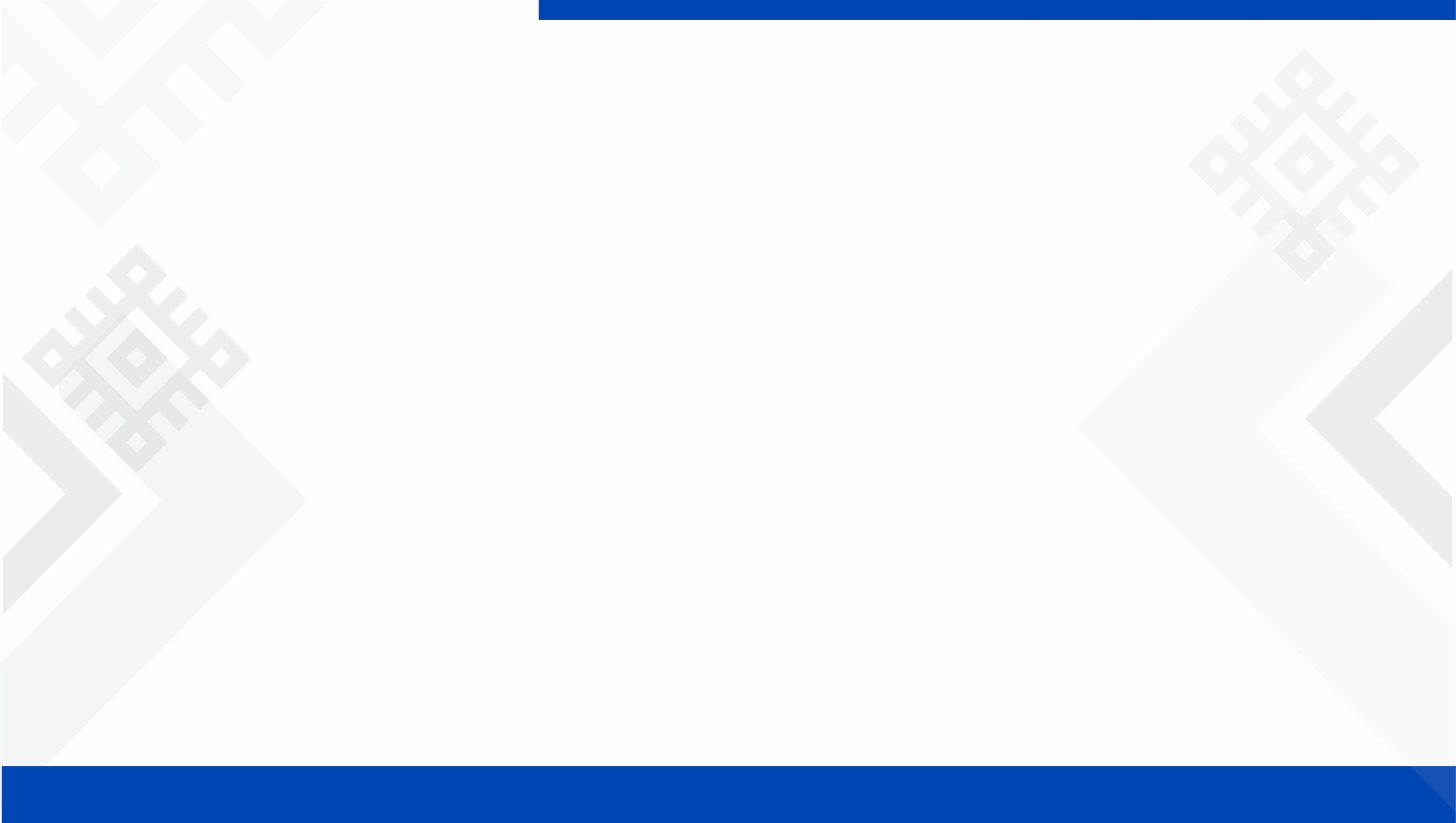 Организация физкультурно-оздоровительных мероприятий
для граждан старшего поколения
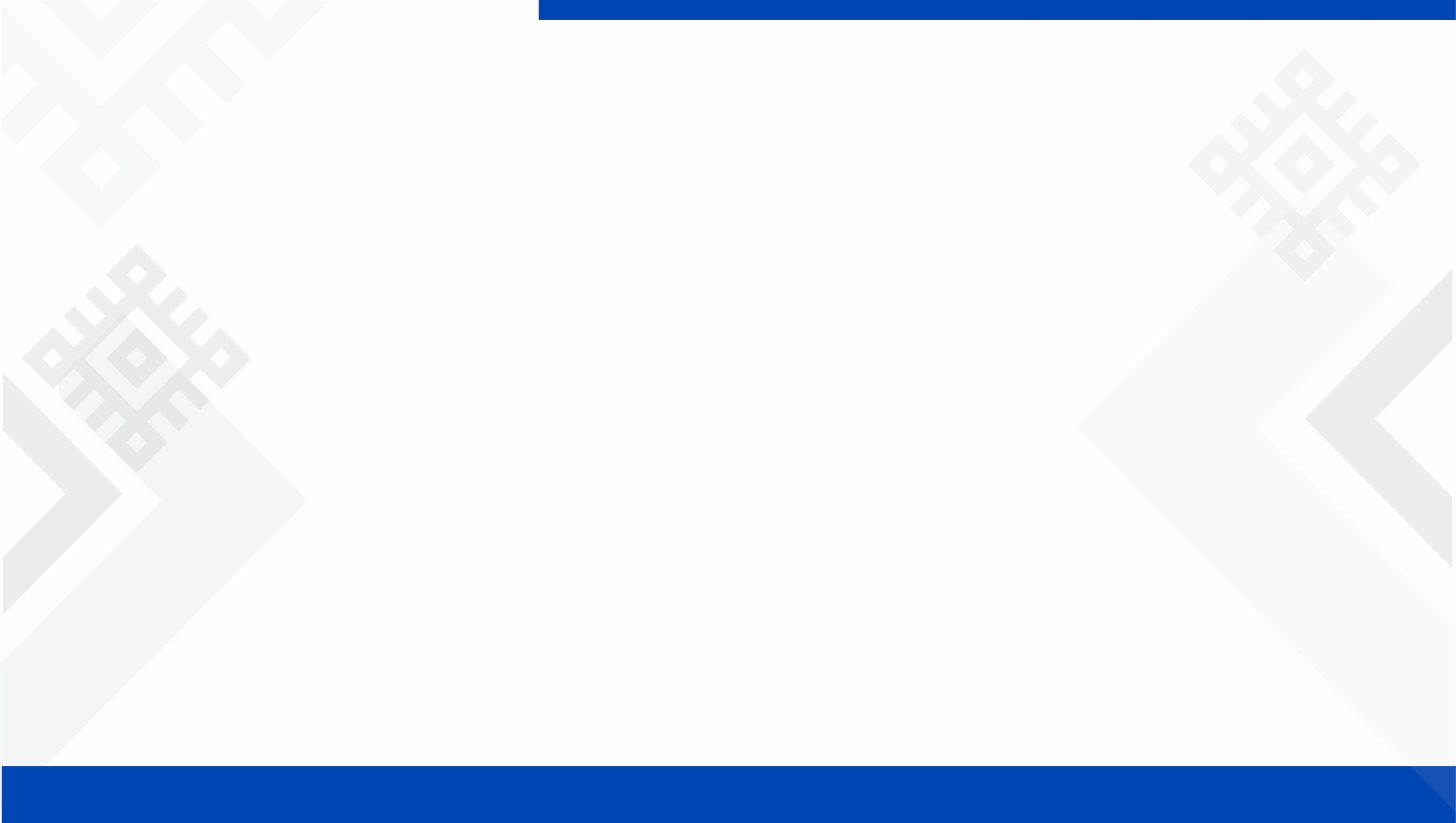 Программы, технологии, проекты, разработанные в организациях в рамках организации физкультурно-оздоровительных мероприятий для граждан старшего поколения
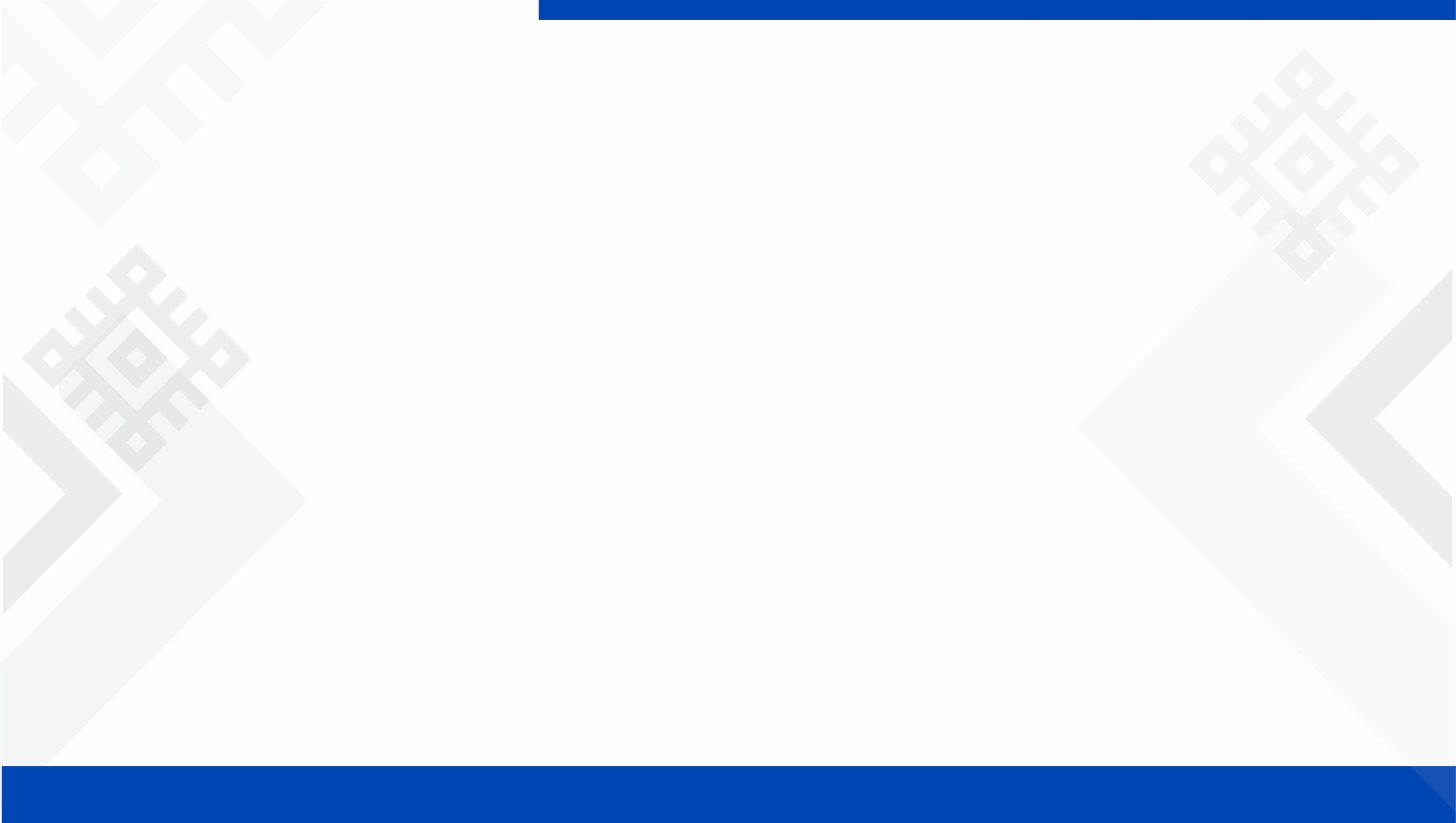 Организация культурно-досуговых мероприятий для граждан старшего поколения
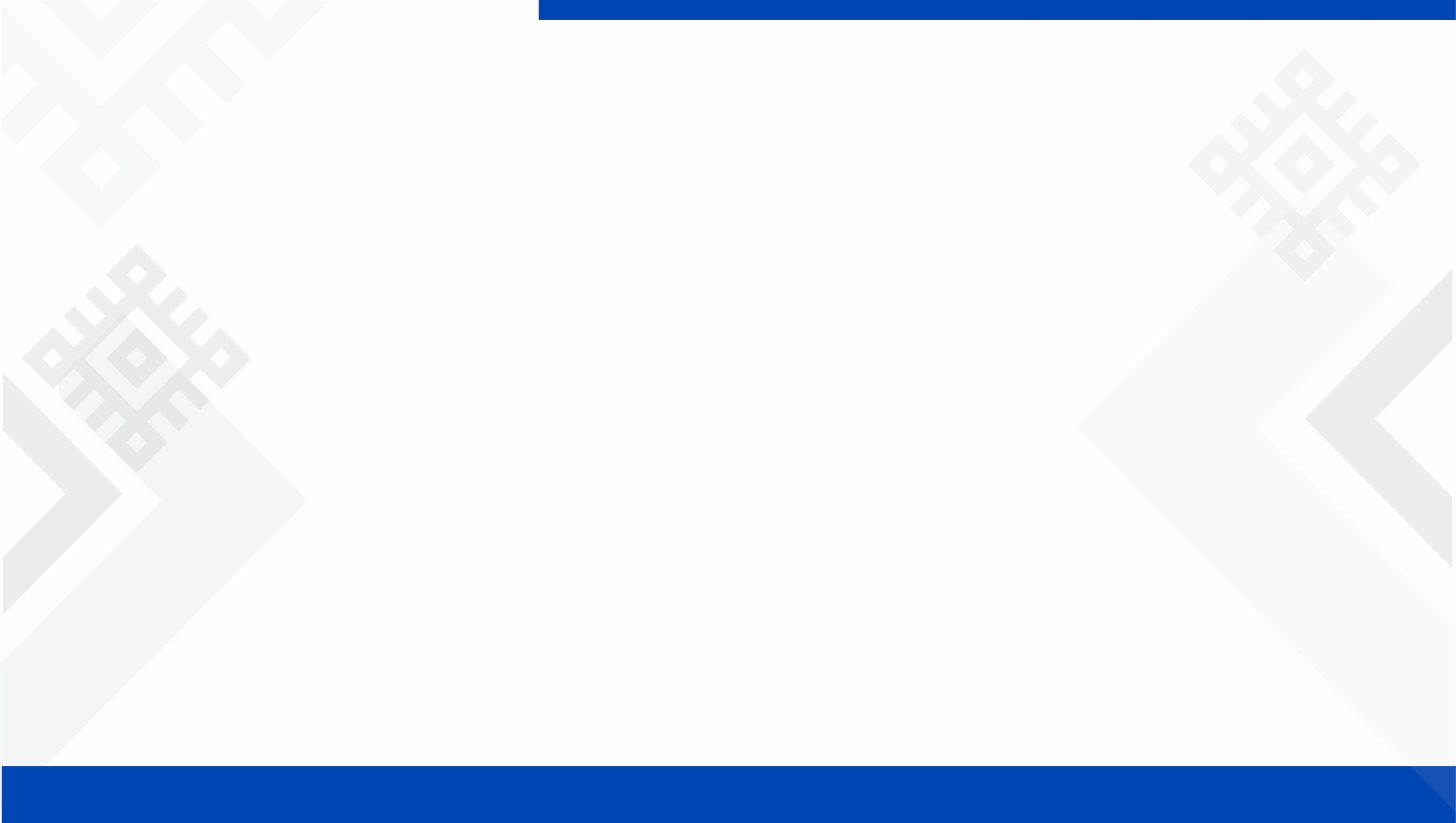 Программы, технологии, проекты, разработанные в организациях в рамках организации культурно-досуговых мероприятий для граждан старшего поколения
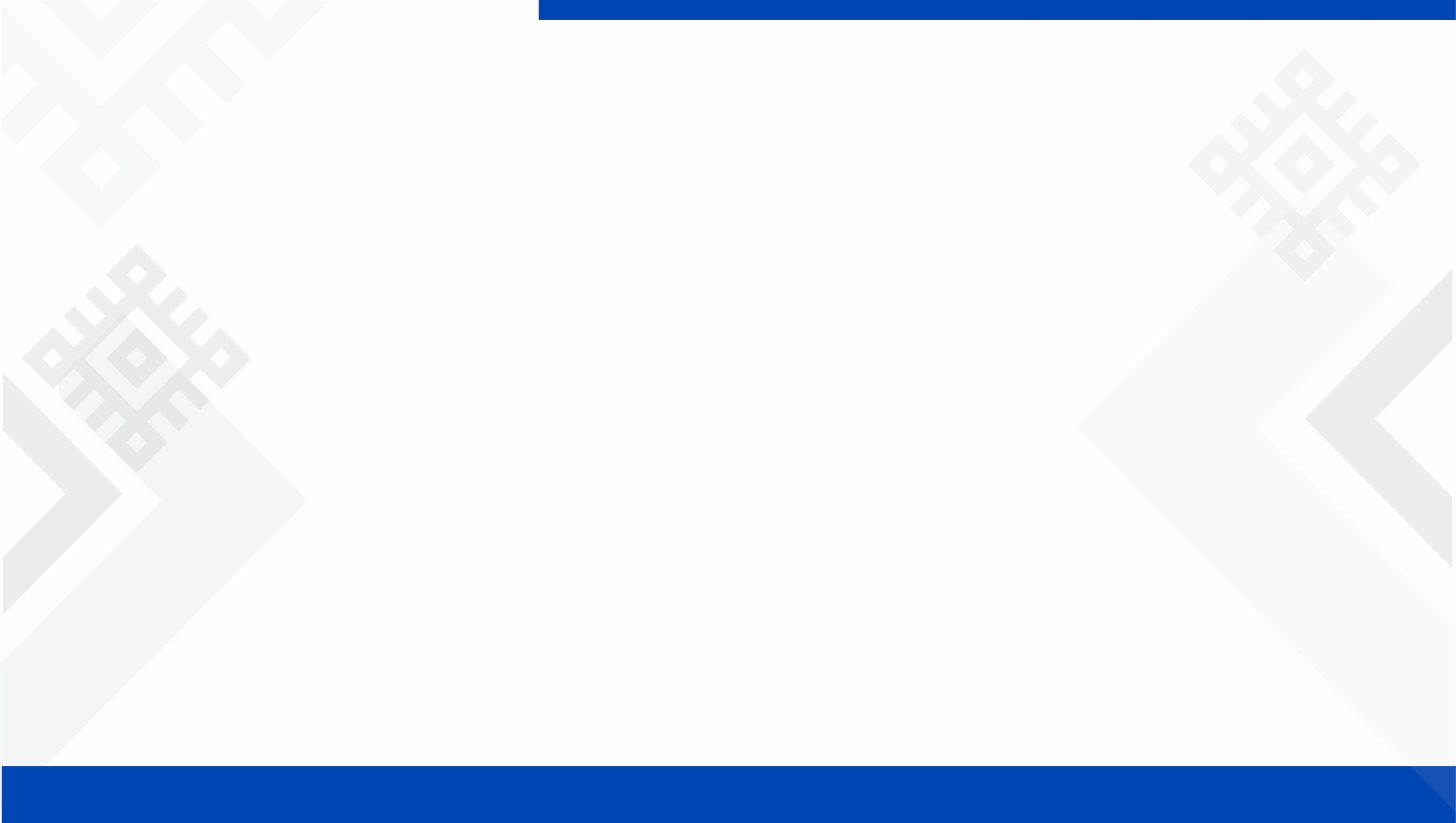 Организация мастер-классов для граждан старшего поколения
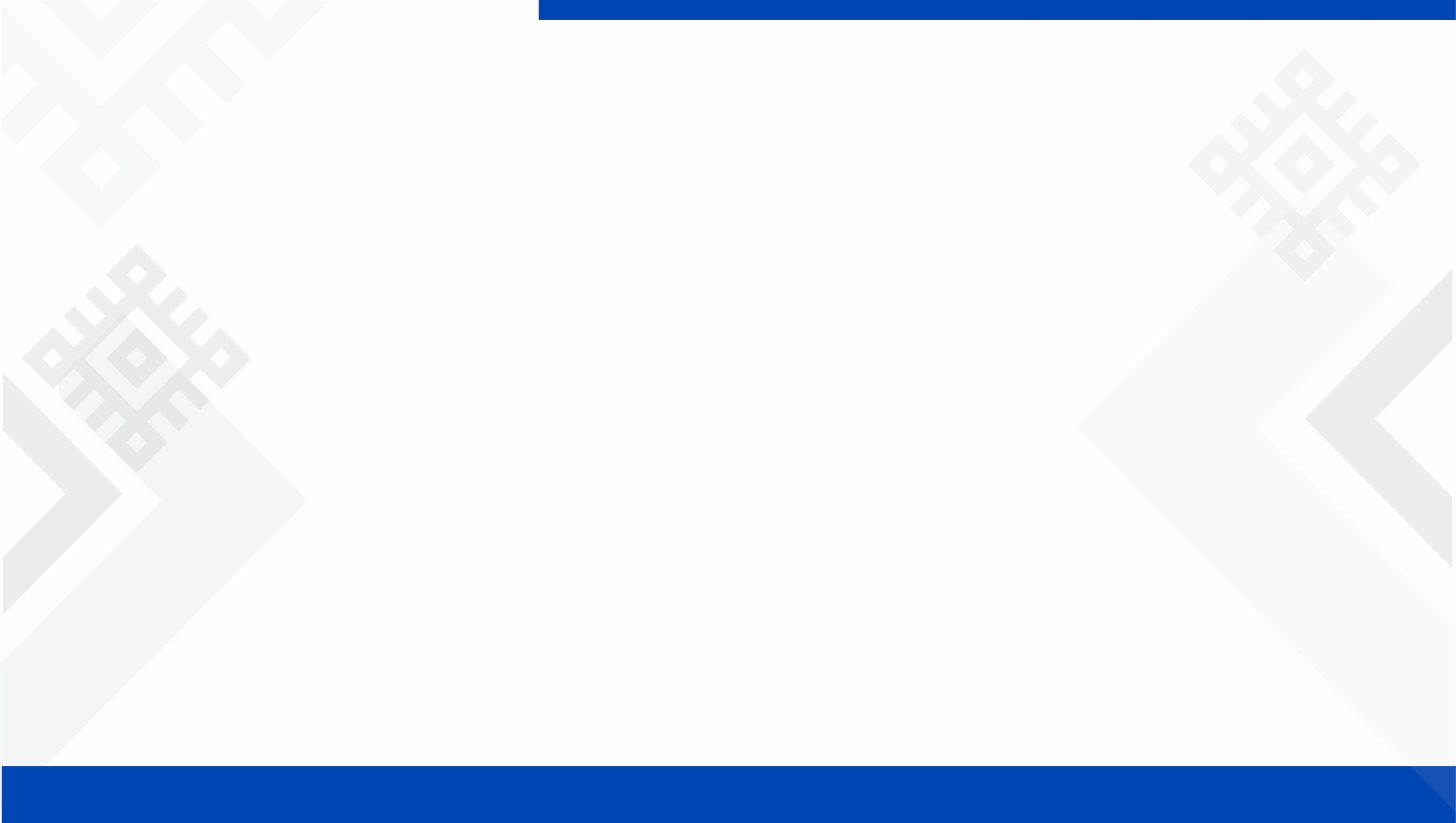 Программы, технологии, проекты, разработанные в организациях в рамках организации мастер-классов для граждан старшего поколения
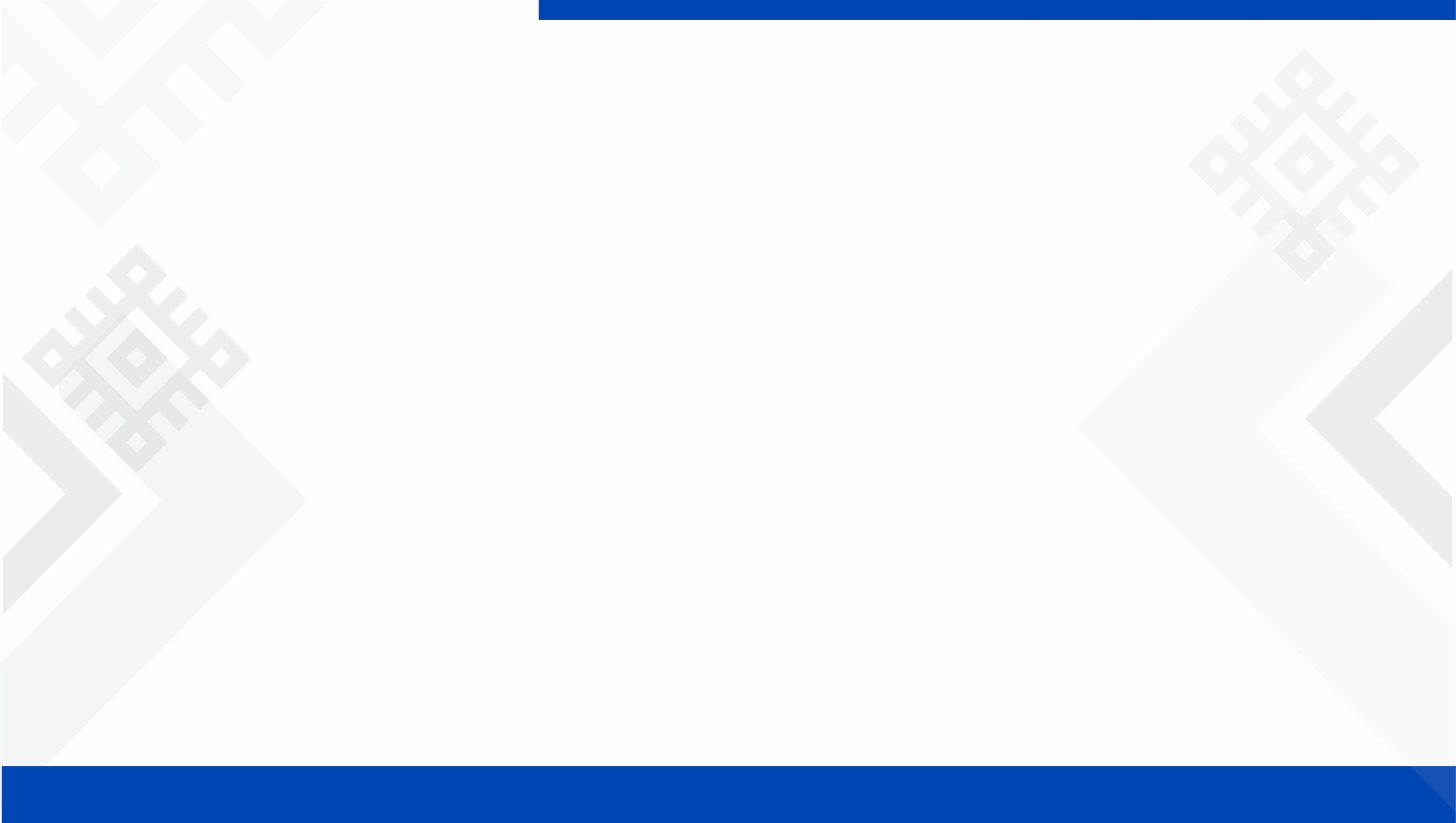 Организация «Социального туризма» для граждан старшего поколения
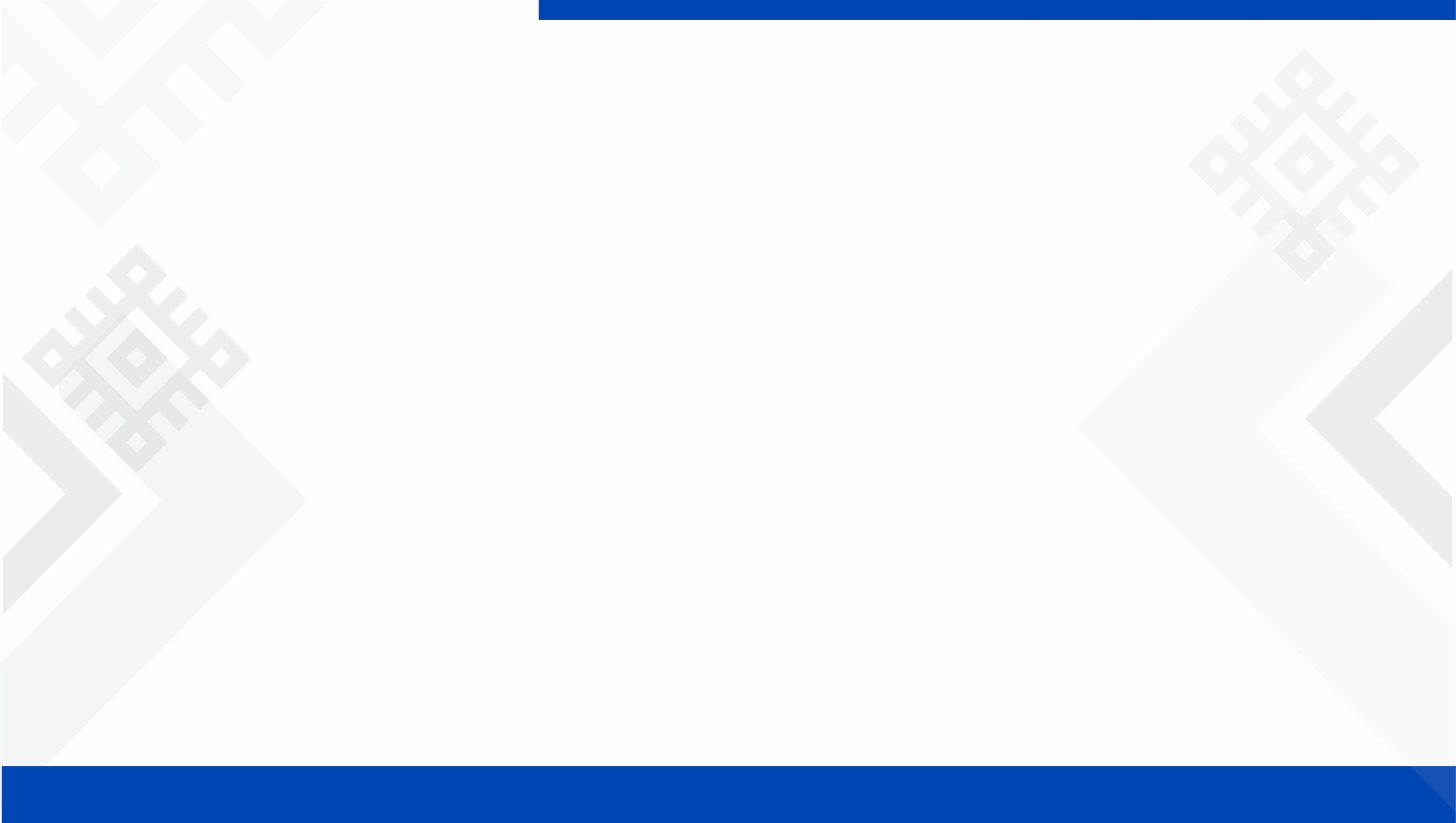 Программы, технологии, проекты, разработанные в организациях в рамках организации «Социального туризма» для граждан старшего поколения
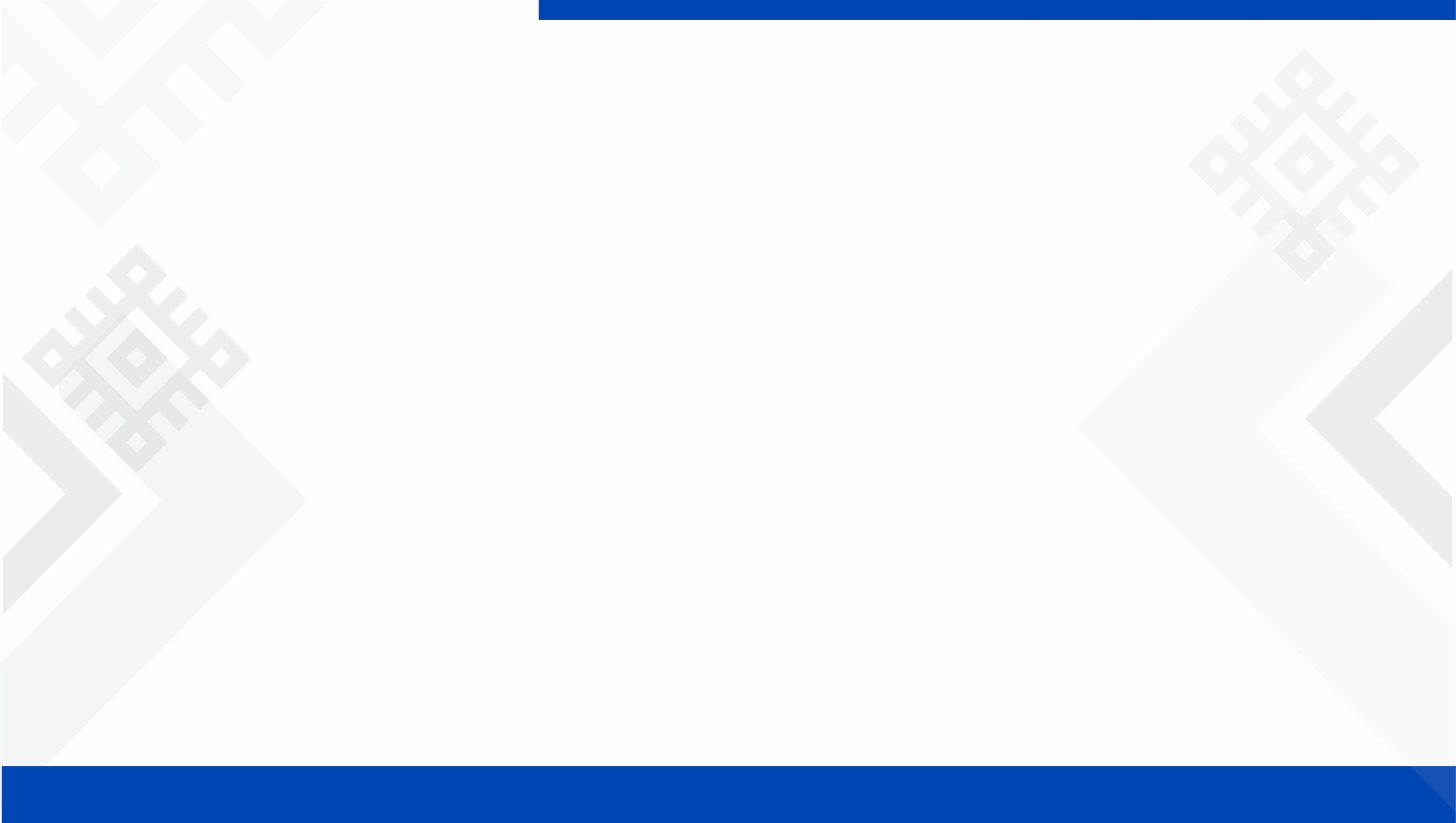 Организация курсов по выработке стиля и имиджа для граждан старшего поколения
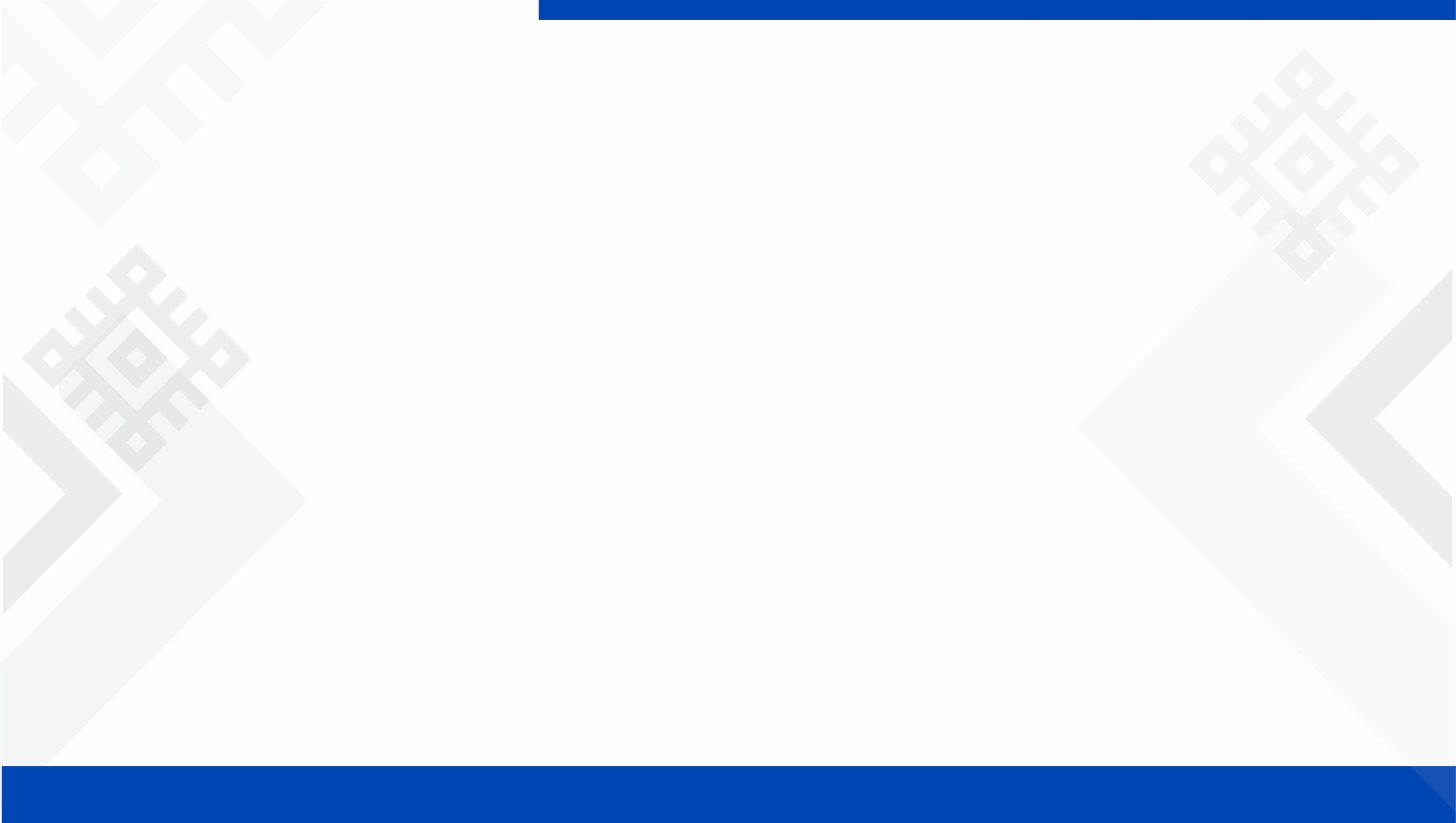 Программы, технологии, проекты, разработанные в организациях в рамках организации курсов по выработке стиля и имиджа для граждан старшего поколения
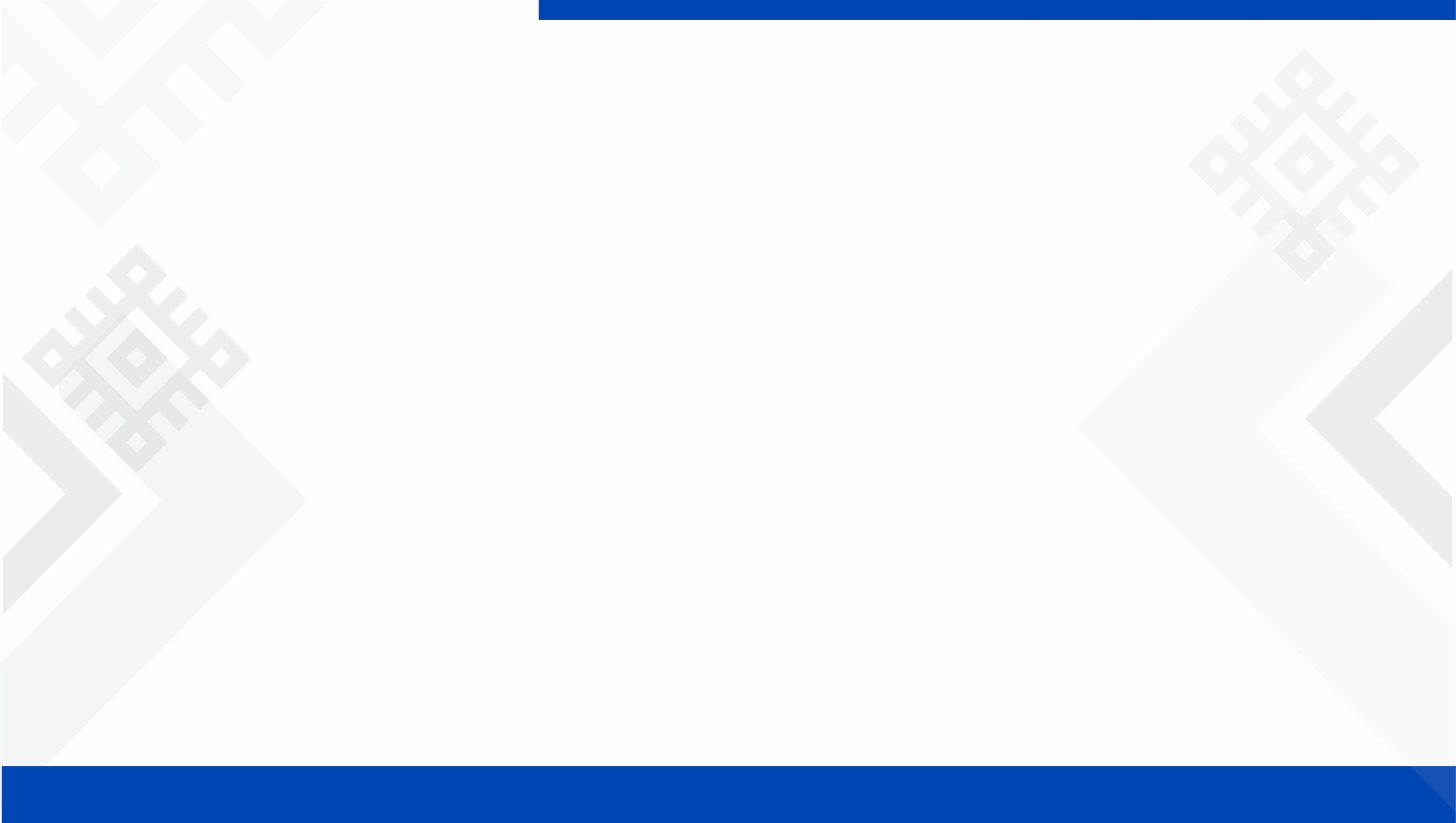 Содействие поддержке психологического здоровья граждан старшего поколения
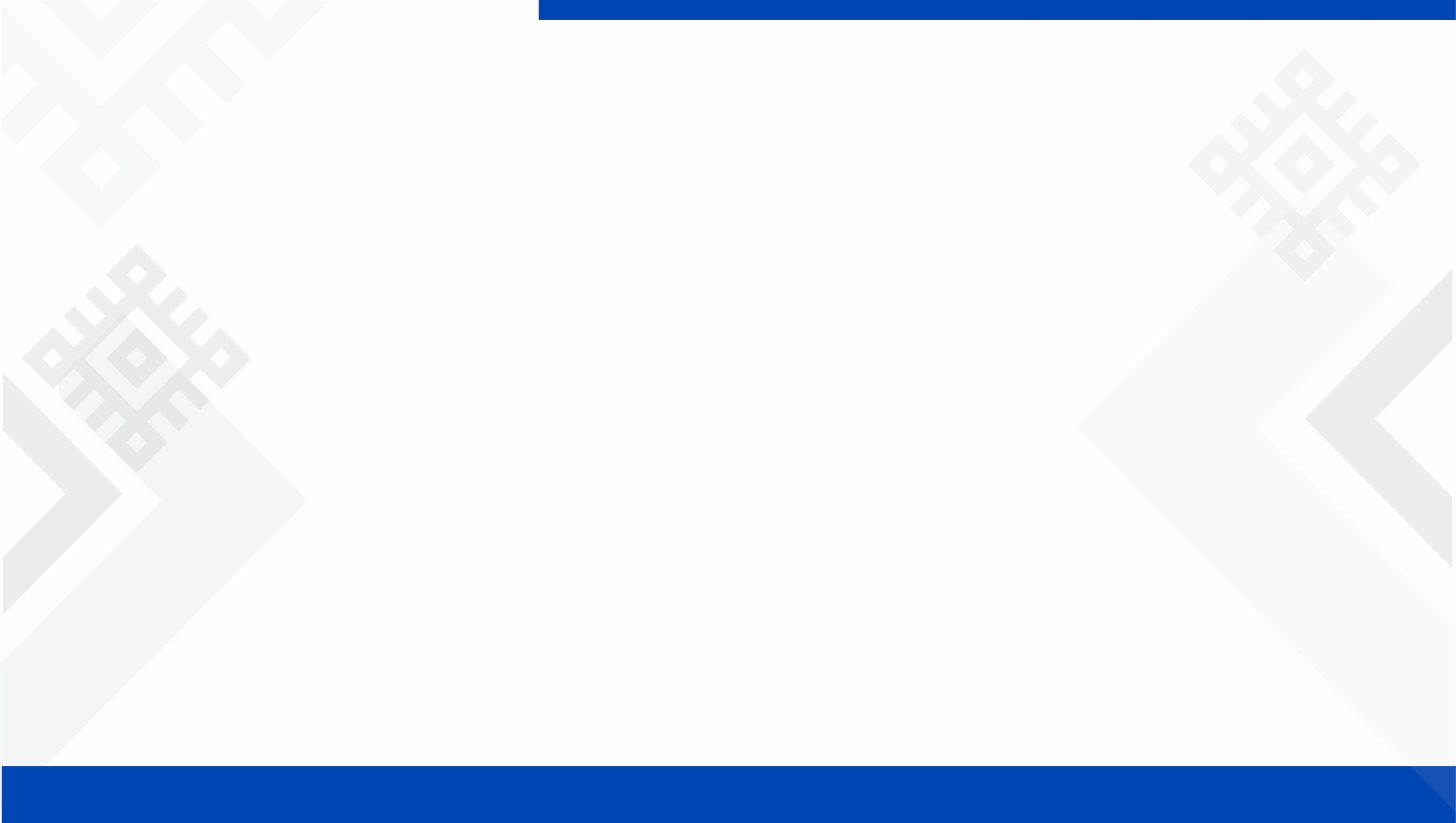 Программы, технологии, проекты, разработанные в организациях в рамках содействия поддержке психологического здоровья для граждан старшего поколения
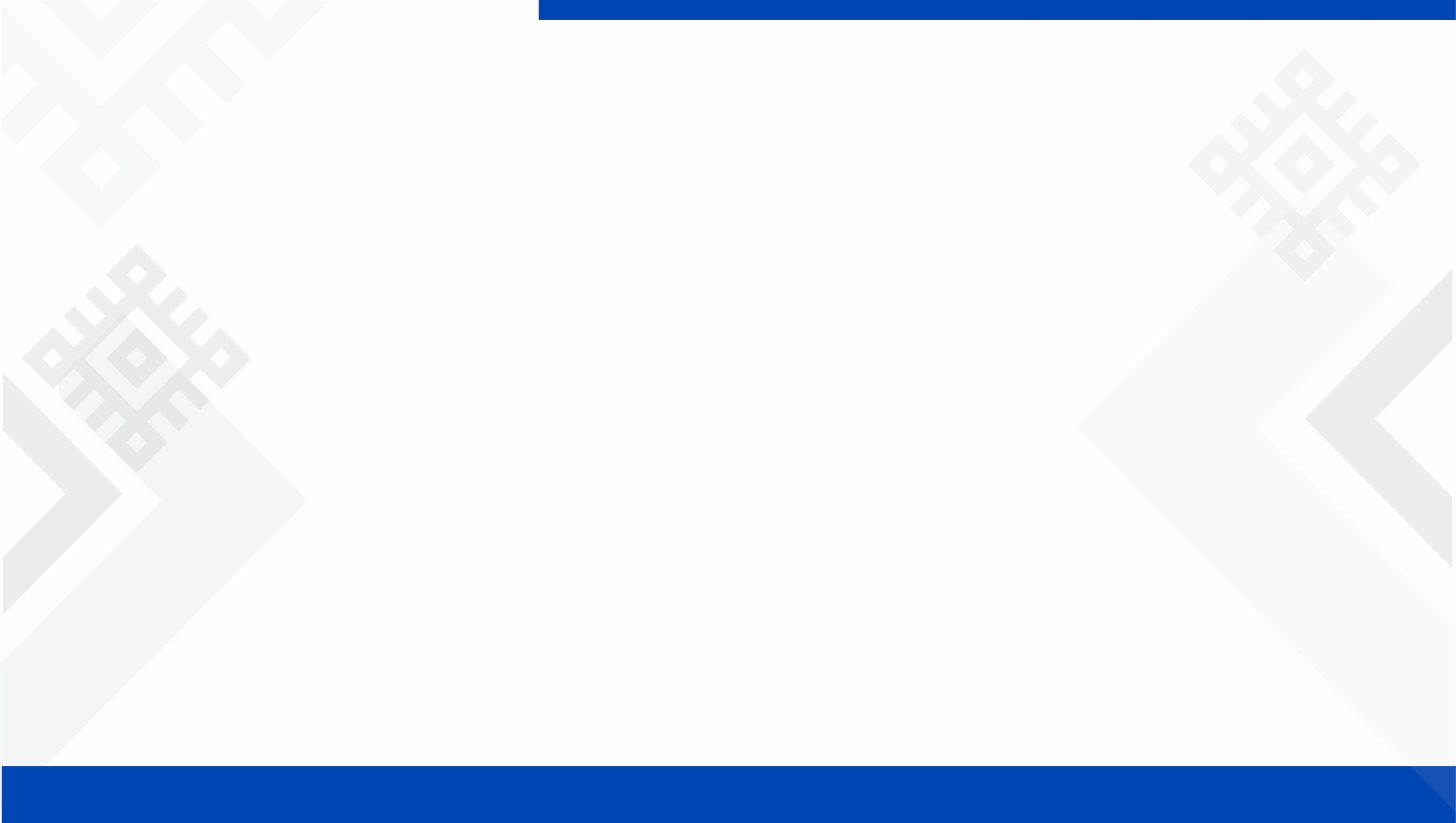 Развитие «серебряного» добровольчество среди граждан старшего поколения
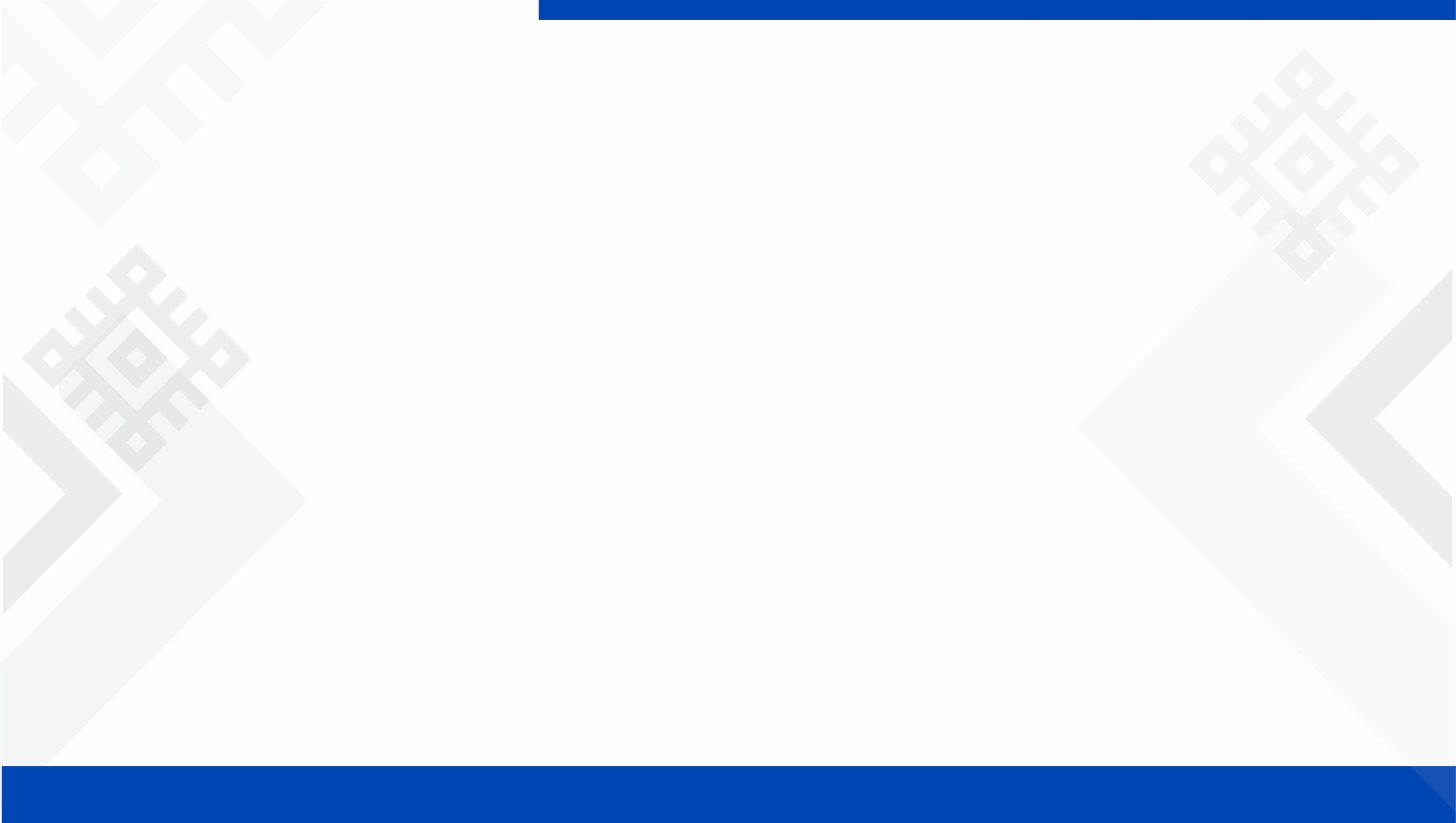 Программы, технологии, проекты, разработанные в организациях в рамках развития «серебряного» добровольчества для граждан старшего поколения
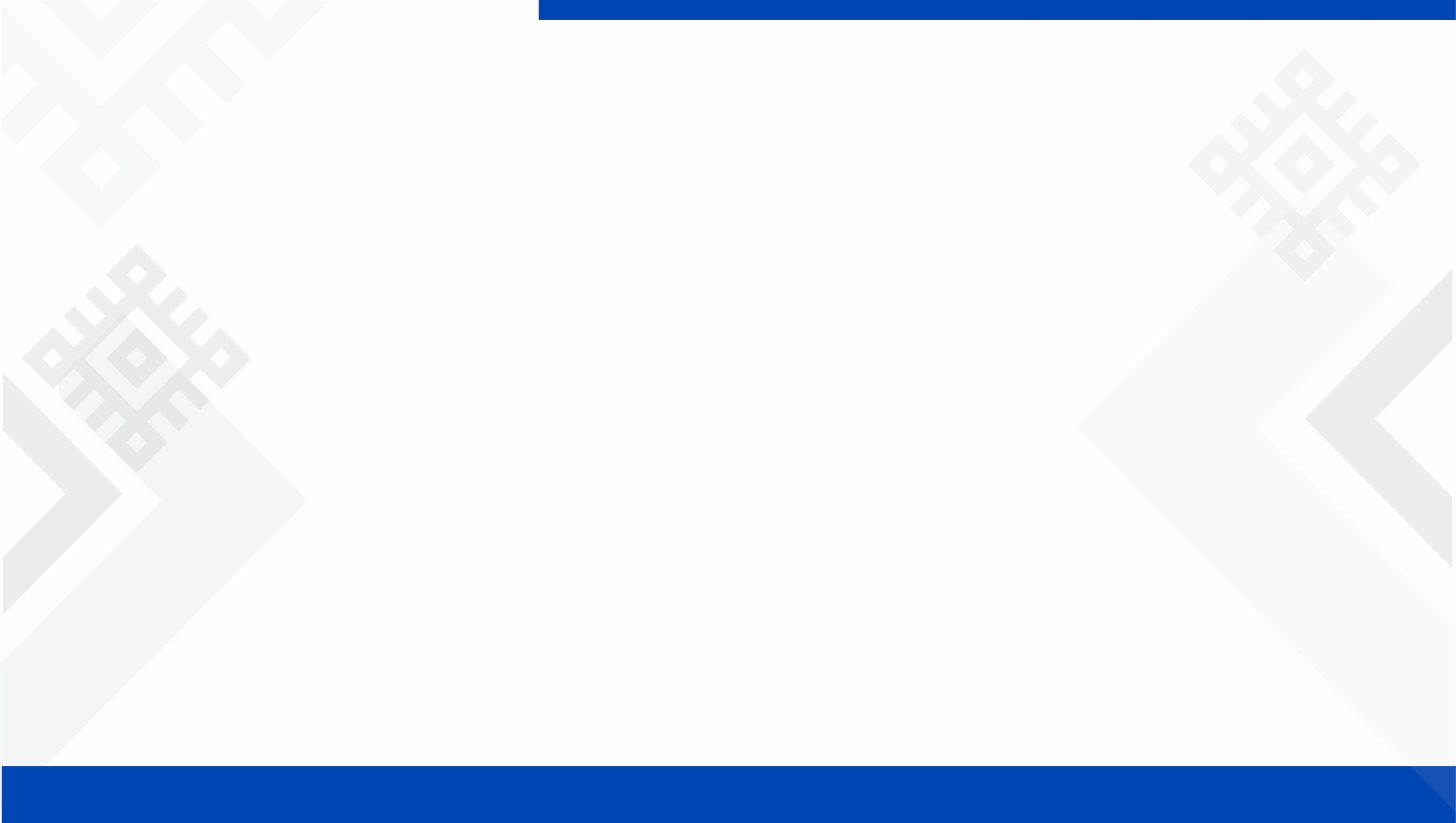 Направления деятельности по работе с гражданами старшего поколения, для реализации которых требуется методическая поддержка (обучение) ГБУ РК «Региональный центр развития социальных технологий»
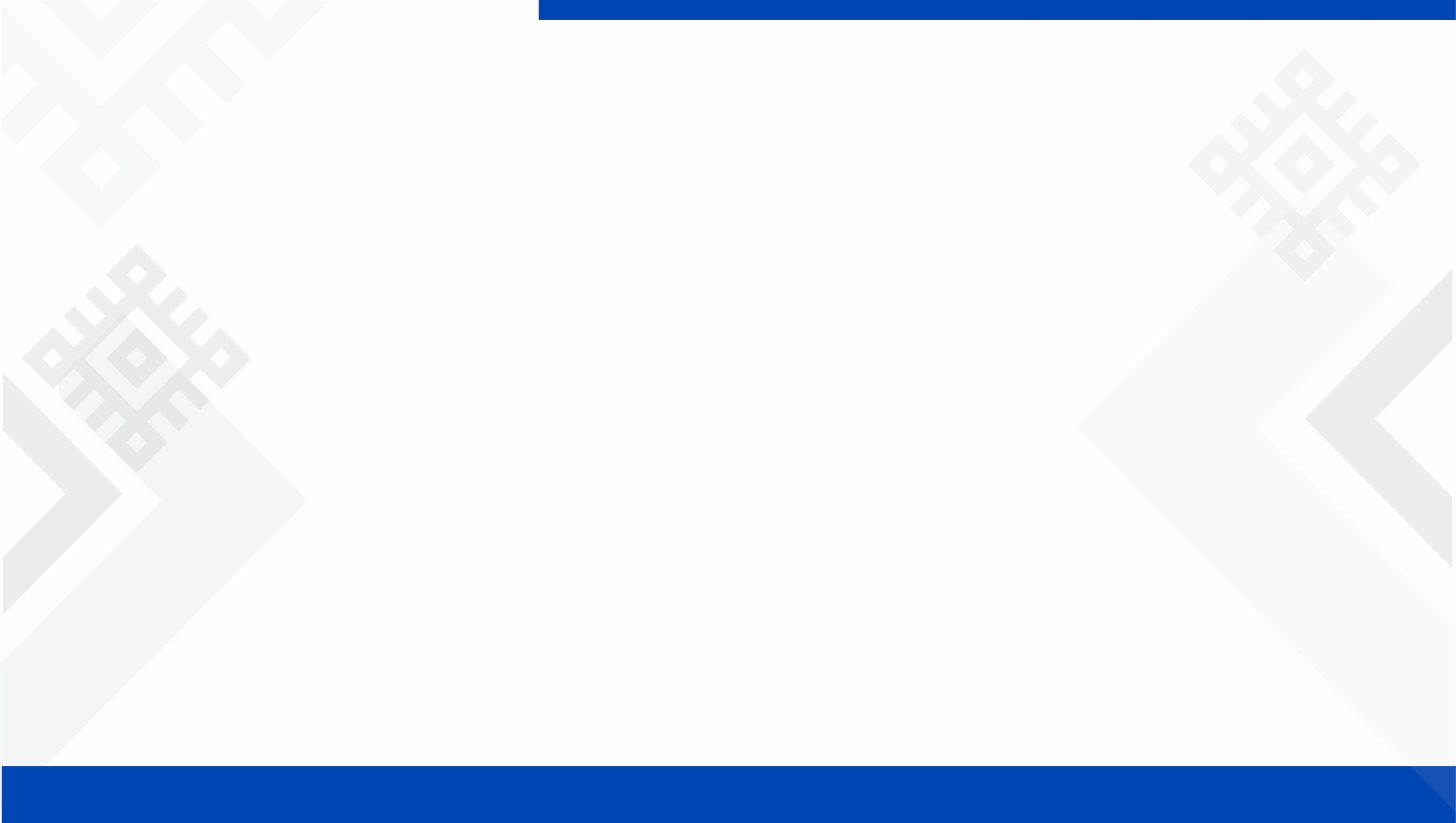 Направления работы с гражданами пожилого возраста, для реализации которых необходим раздаточный материал, разработка которого требует участия ГБУ РК «Региональный центр развития социальных технологий»
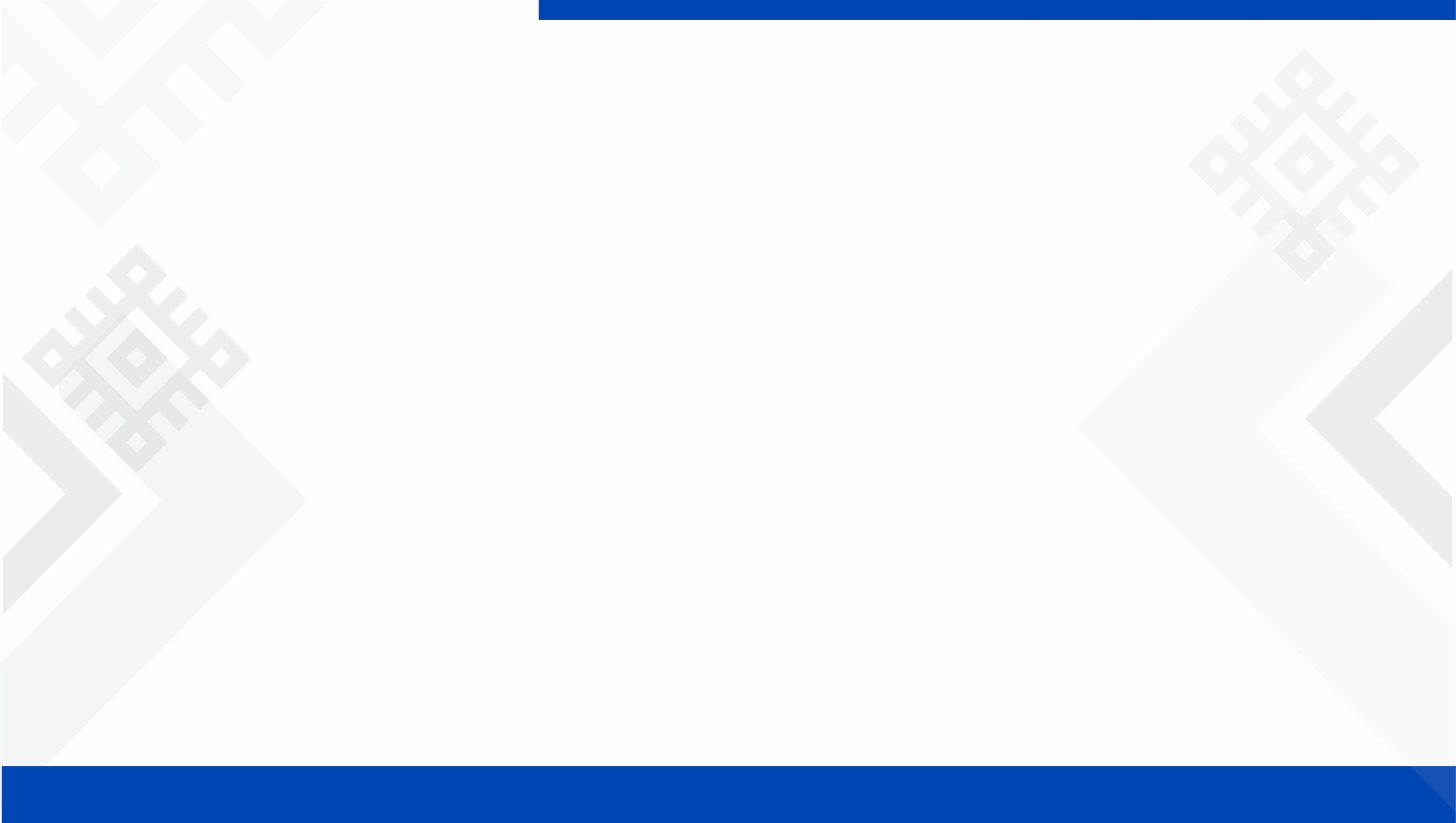 Опрос граждан старшего поколения по тематике проектов и программ, направленных на улучшение положения и качества жизни граждан старшего поколения, реализуемых в организациях социального обслуживания
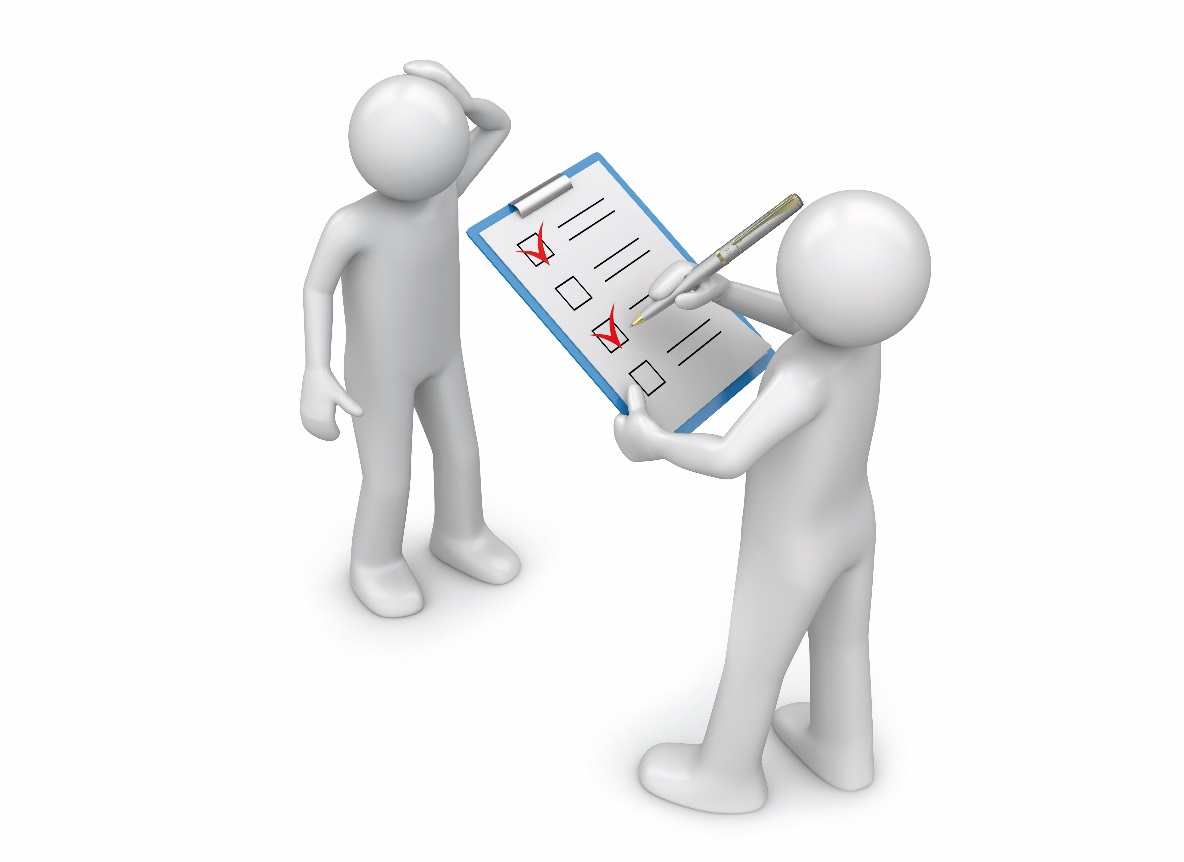 В опросе приняли участие 153 гражданина старшего возраста, из них:
14 мужчин
139 женщин
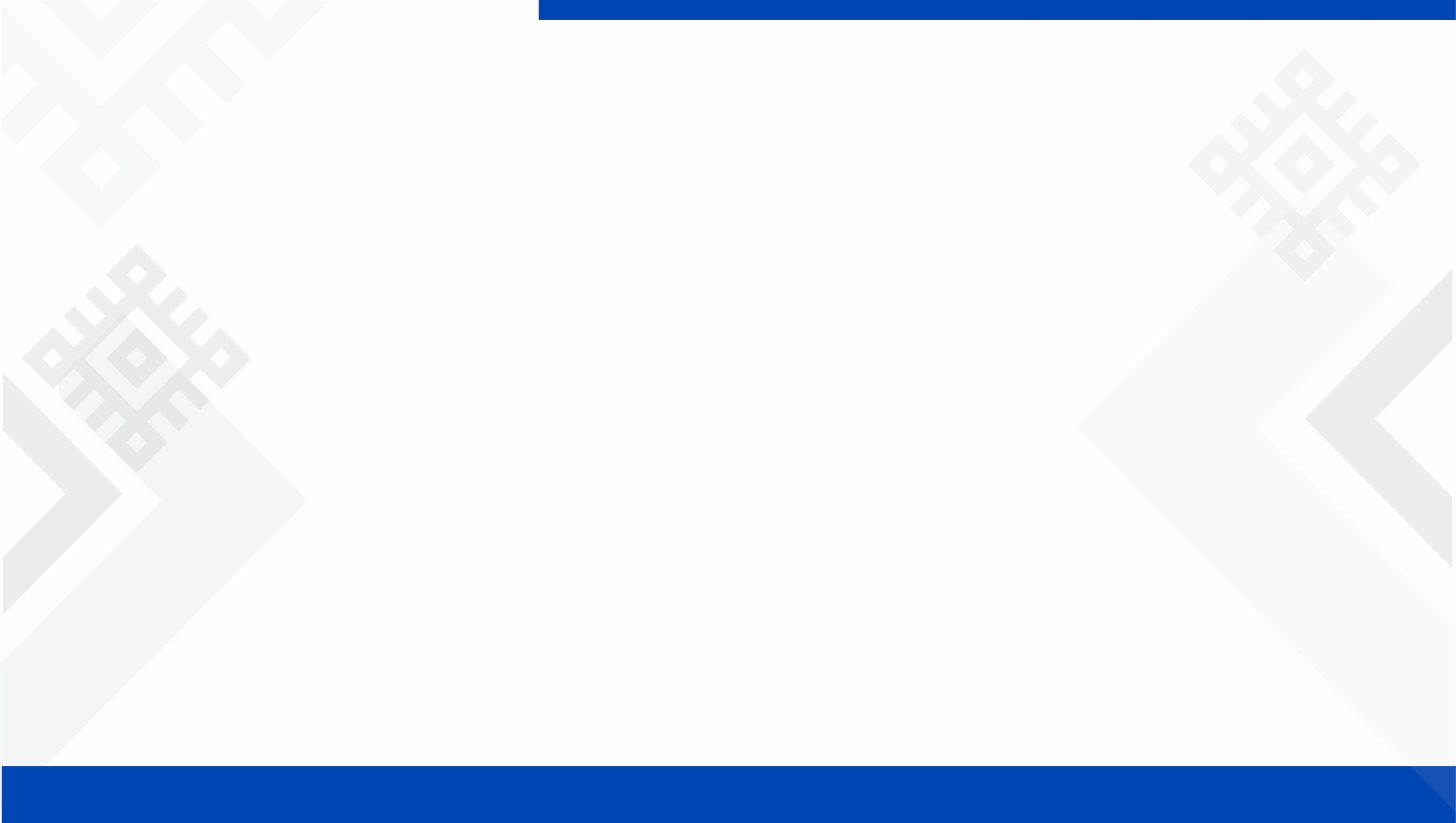 Мероприятия (занятия), которые хотели бы посещать граждане старшего возраста, но они не проводятся в организациях социального обслуживания населения
Компьютерная грамотность (7 ответов из Корткеросского района, из Усть-Цилемского района, Троицко-Печорского района)
Проведение мастер-классов (7 ответов из Прилузского района, из АНО ЦСОН «Доброта», Сыктывдинского района)
Плавание (6 ответов из Сыктывдинского района, Сысольского района, Усть-Куломского района, Эжвинского района г. Сыктывкара, г. Печоры, АНО ЦСОН «Доверие»)
Психологические тренинги (2 ответа из АНО ЦСОН «Доверие», Сыктывдинского района)
Фитнес (2 ответа из г. Вуктыла)
Посещение тренажерного зала (3 ответа из АНО ЦСОН «Доверие», г. Печоры, г. Сыктывкара)
Массаж (9 ответов из г. Сыктывкара, Эжвинского района г. Сыктывкара)
Обучение на курсе массажа (1 ответ из г. Инты)
Вязание (3 ответа из АНО ЦСОН «Доверие», г. Печоры, Сысольского района)
Вокал (3 ответа из г. Вуктыла, Удорского района)
Музыкальные занятия (1 ответ из г. Вуктыла)
Танцы (3 ответа из г. Воркуты, Удорского района, Эжвинского района г. Сыктывкара)
Театральный кружок (4 ответа из г. Воркуты, Удорского района)
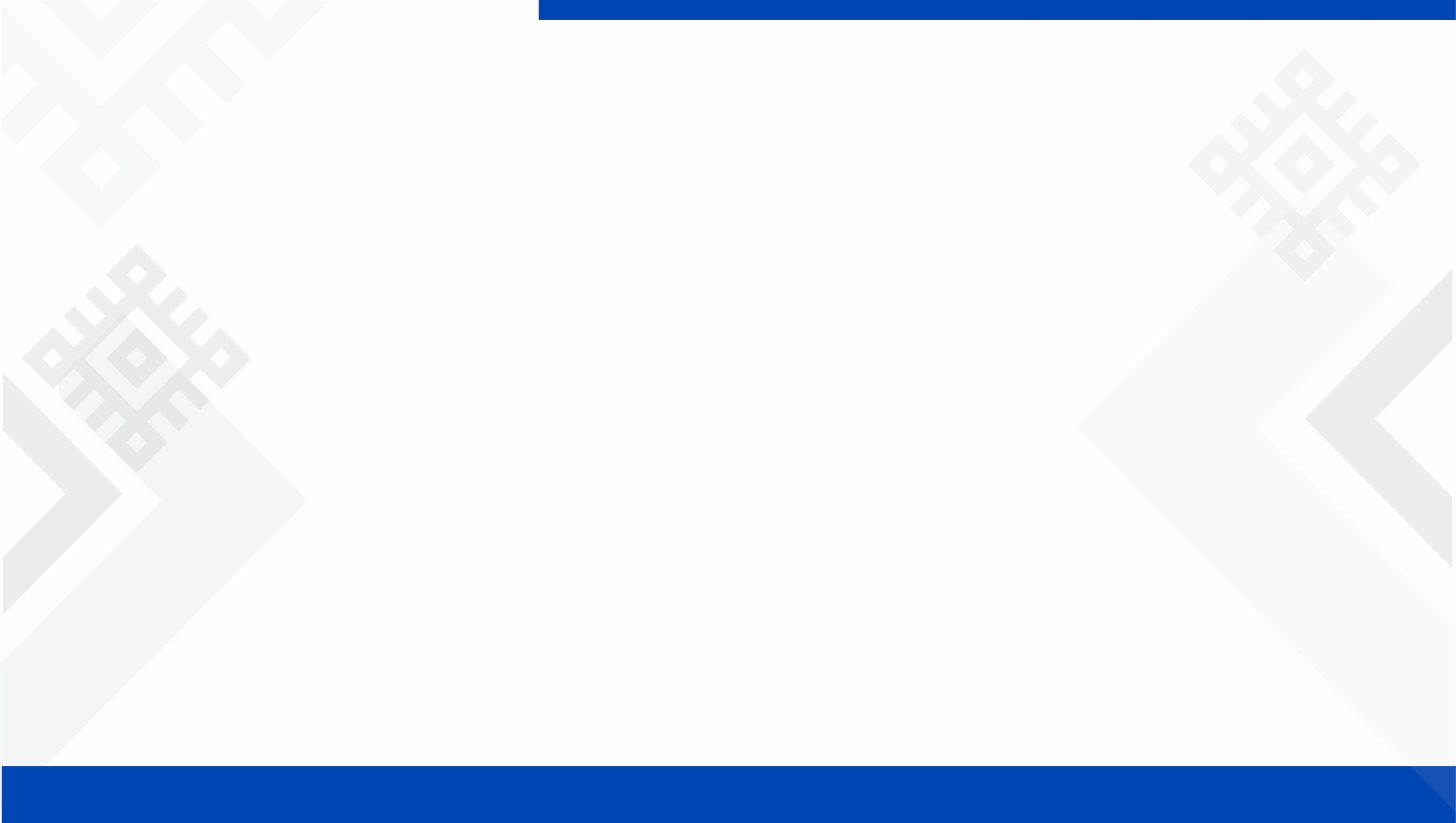 Мероприятия (занятия), которые хотели бы посещать граждане старшего возраста, но они не проводятся в организациях социального обслуживания населения
Групповые посещения театра, концертов (4 ответа из Усть-Куломского района)
Выезды по достопримечательным местам (4 ответа из АНО ЦСОН «Хорошая жизнь», г. Сосногорска)
Виртуальный туризм (2 ответа из г. Инты)
Настольный теннис (7 ответов из Усть-Куломского района)
Цветоводство (1 ответ из Усть-Куломского района)
Кулинария (1 ответ из Усть-Куломского района)
Гимнастика на свежем воздухе (1 ответ из г. Сыктывкара)
Занятия по приусадебному хозяйству (1 ответ из г. Инты)
Курсы по диетическому питанию для пожилых (1 ответ из г. Инты)
Эстетика, макияж, стиль в одежде (1 ответ из г. Усинска)
Клуб знакомств для тех, кому за (1 ответ из г. Ухты)
Обучение навыкам самообороны (1 ответ из г. Ухты)
Обучение навыкам рисования пейзажа (1 ответ из г. Ухты)	
Обучиться дизайну интерьера (1 ответ из г. Ухты)
Городские танцевальные ретро вечера (1 ответ из г. Ухты)	
Медицинское обслуживание, консультации врачей (2 ответа из Эжвинского района г. Сыктывкара)